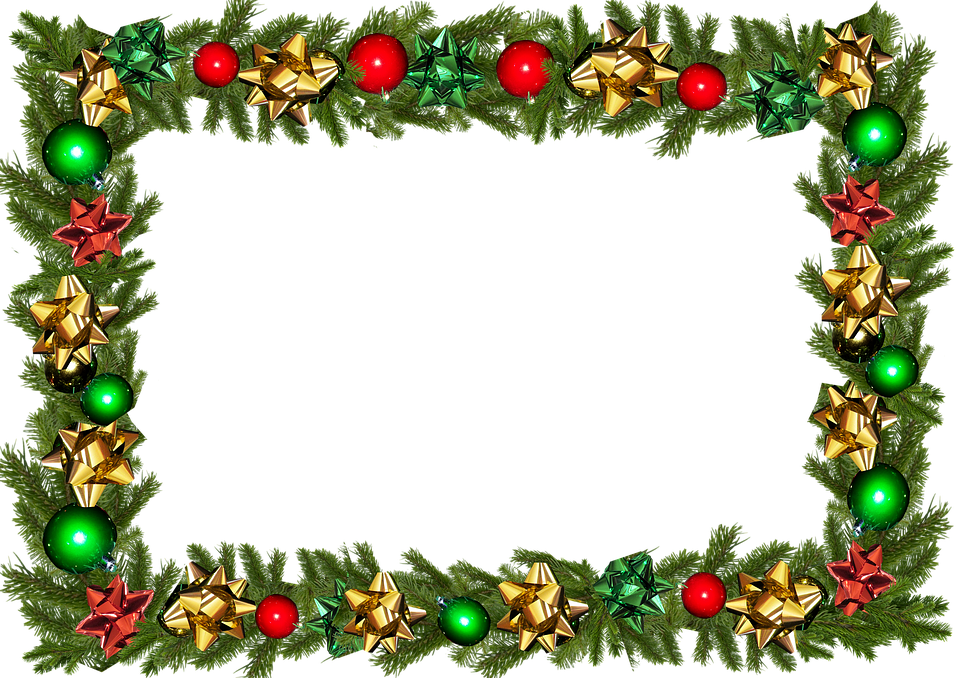 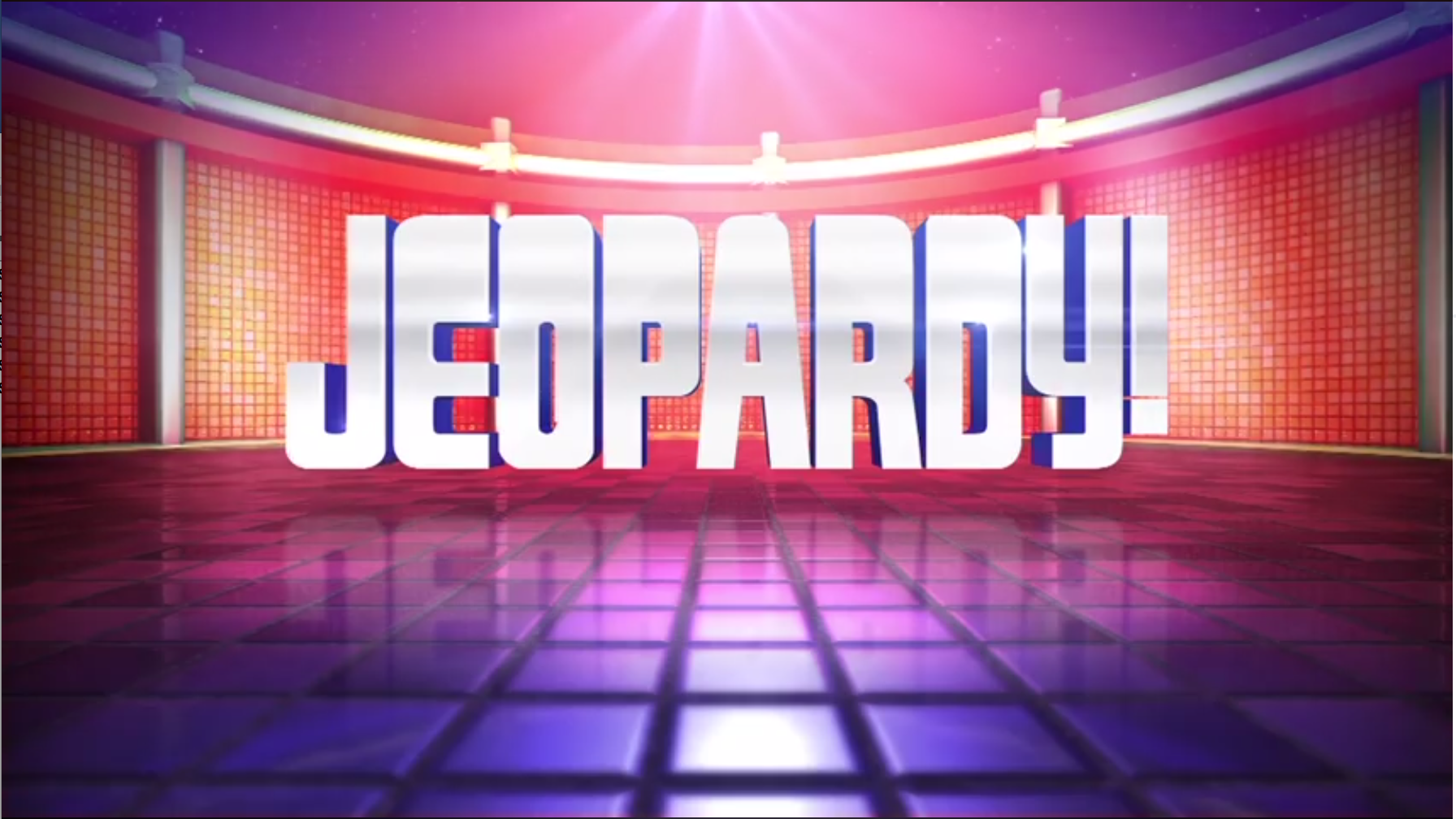 Christmas edition!
LET’S BEGIN!
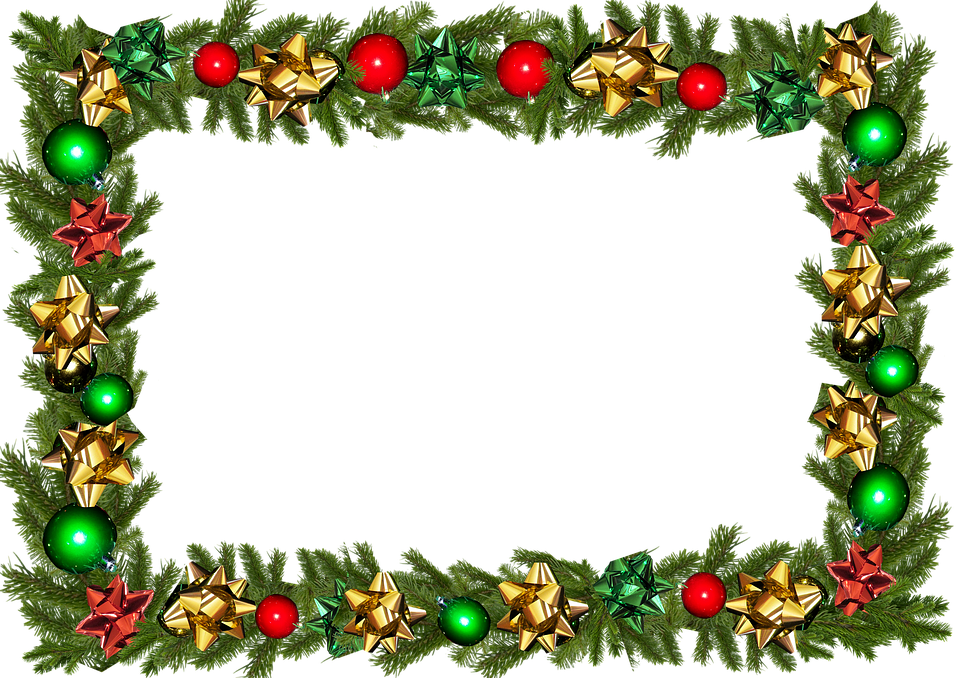 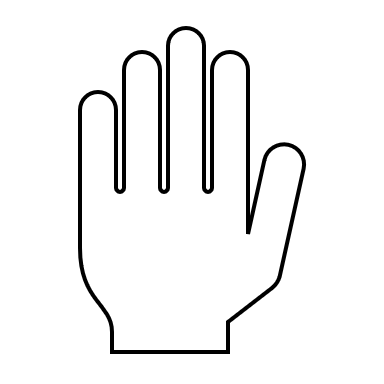 $200
Many celebrate by grilling meat on the “Barbie” in this country.
ANSWER
$200
Where is Australia?
HOME
$400
British holiday on December 26th.
ANSWER
$400
What is Boxing Day?
HOME
$600
A traditional Christmas feast in this country is Kentucky
Fried Chicken.
ANSWER
$600
Where is Japan?
HOME
$800
Date Greek Orthodox Christians celebrate Christmas.
ANSWER
$800
What is January 7th?
HOME
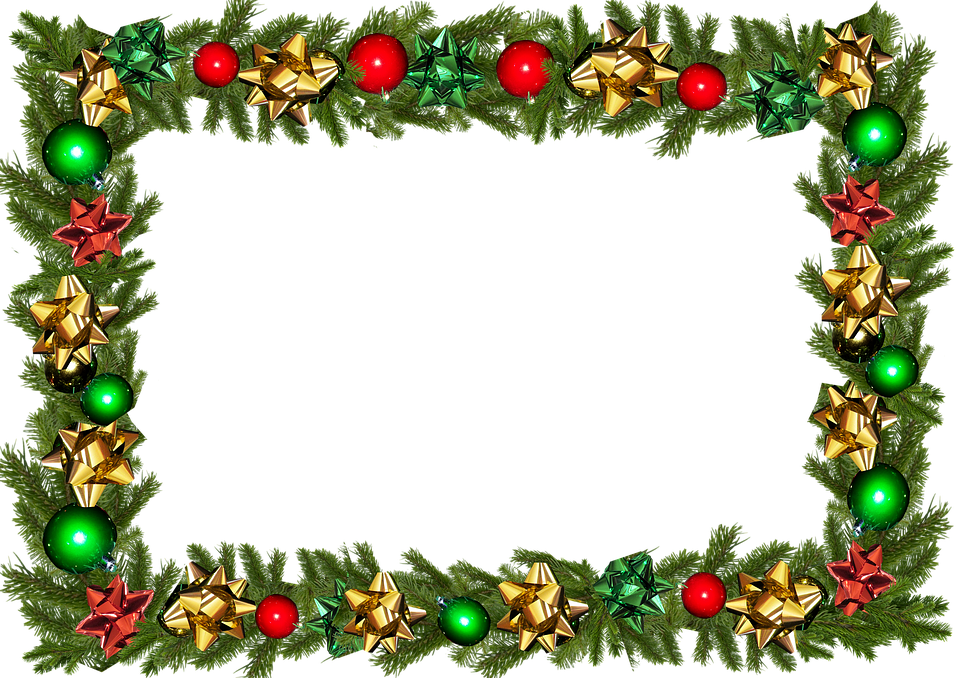 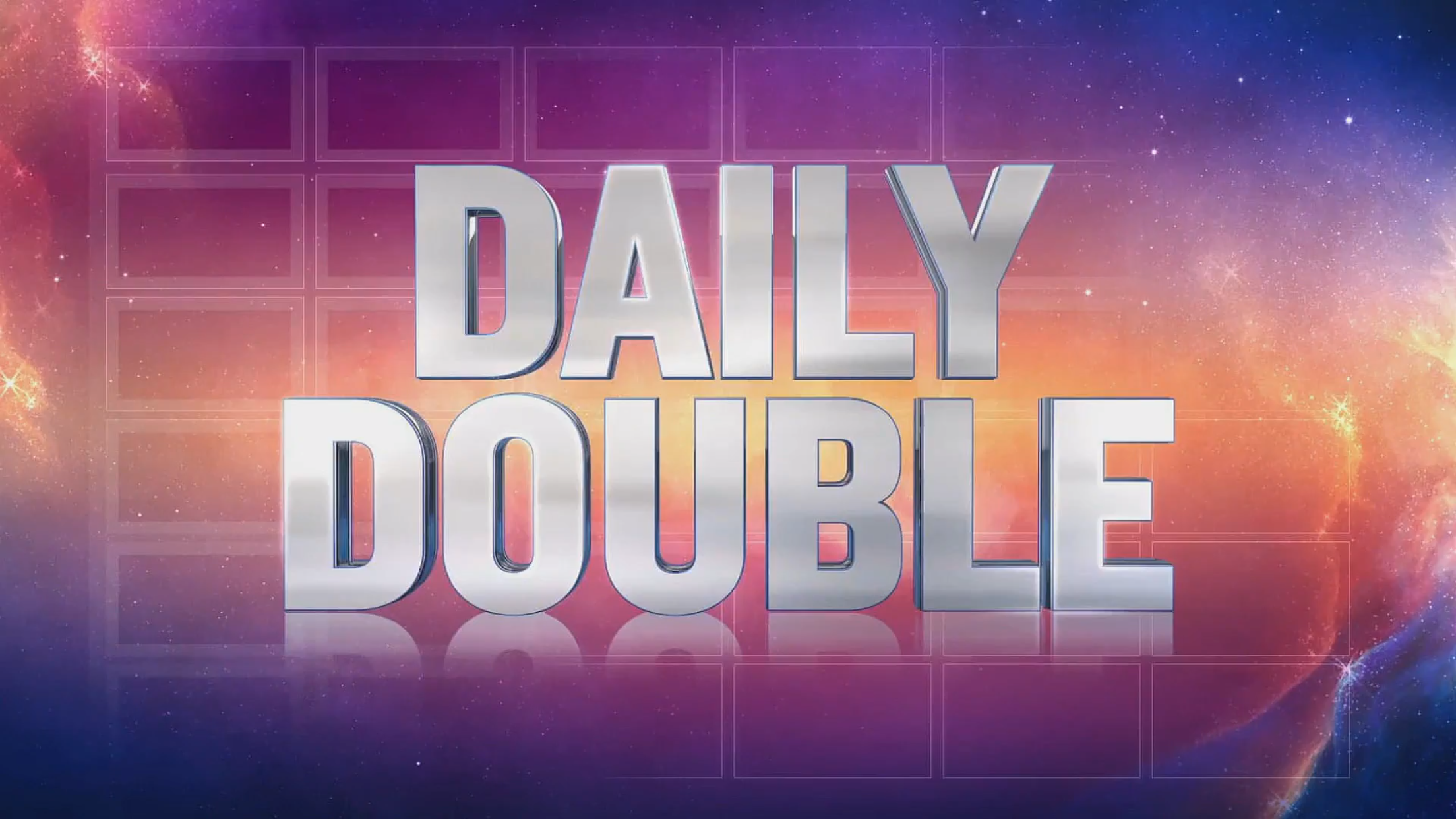 $200
Song by Mariah Carey that topped the charts in 2019, 25 years after its initial release.
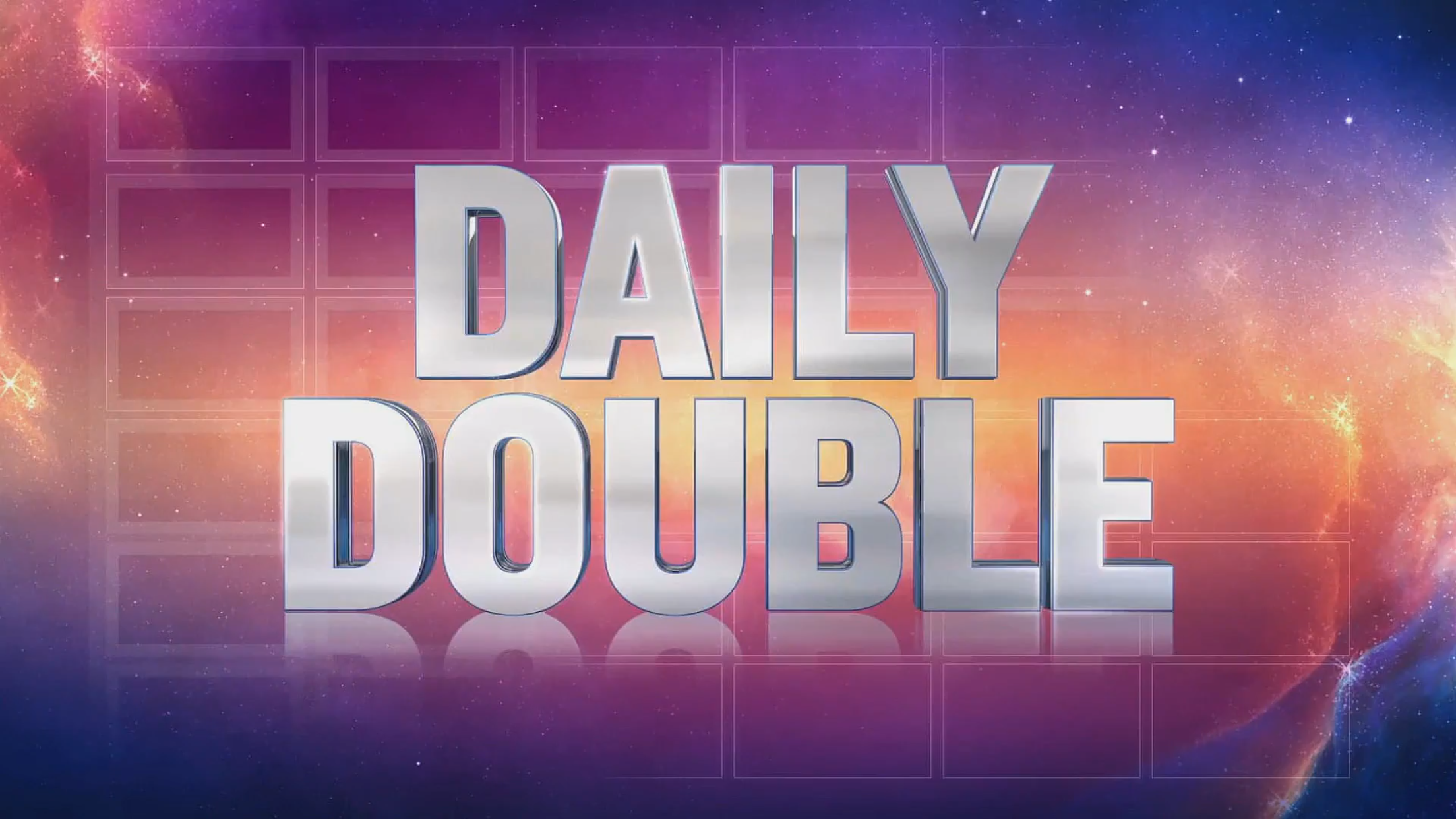 ANSWER
$200
What is All I want for Christmas is You?
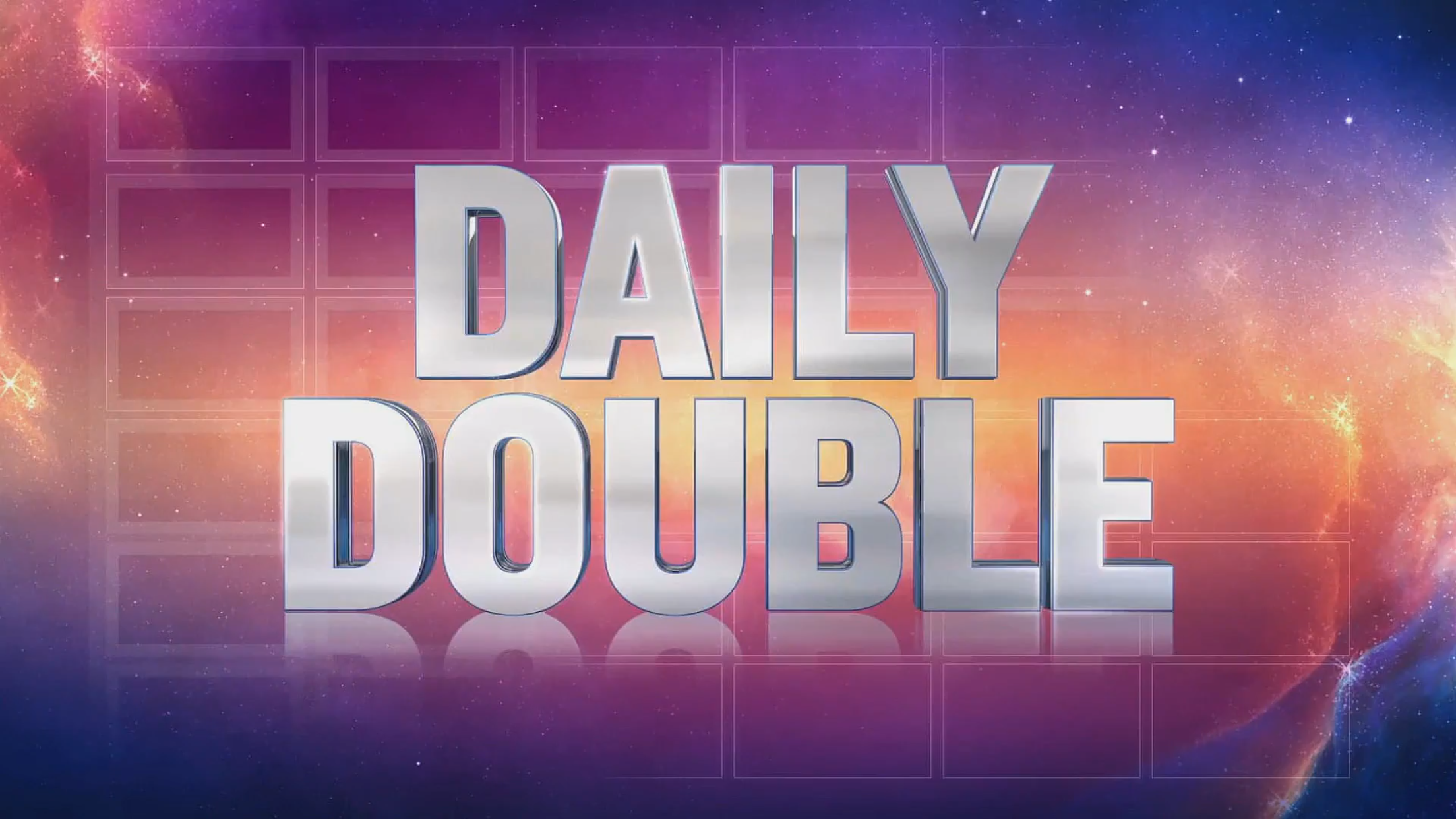 HOME
$400
This singer’s album Under the Mistletoe topped the charts in 2011.
ANSWER
$400
Who is Justin Beiber?
HOME
$600
This group’s lead singer urgently says that “me, I want a hula hoop”
ANSWER
$600
Who are Alvin and the Chipmunks?
HOME
$800
Anna Kendrick works with him on a Christmas album in Pitch Perfect 2.
ANSWER
$800
Who is Snoop Dogg?
HOME
$200
People often cut this form of precipitation out of white paper at Christmas time.
ANSWER
$200
What are snowflakes?
HOME
$400
Ballet about this kitchen utensil that comes to life on Christmas Eve to battle the evil
Mouse King.
ANSWER
$400
What is  The Nutcracker?
HOME
$600
If sleigh bells ring and the snow is glistening, you are walking in a winter one of these.
ANSWER
$600
What is a wonderland?
HOME
$800
Red and green plant widely used in Christmas floral displays.
ANSWER
$800
What is a Poinsettia?
HOME
$200
The ingredients for this drink includes yolks, sugar, nutmeg, cream, and sometimes alcohol.
ANSWER
$200
What is eggnog?
HOME
$400
This warm drink is often topped with whipped cream or marshmallows.
ANSWER
$400
What is Hot Chocolate/Hot Cocoa?
HOME
$600
This holiday drink ingredients are hot water, honey, lemon juice and whiskey.
ANSWER
$600
What is a Hot Toddy?
HOME
$800
This holiday drink ingredients are mulled cider, apples, oranges, ginger, spices, and sometimes alcohol.
ANSWER
$800
What is Wassail?
HOME
$200
This special was nearly cancelled by CBS because a young boy reads from Luke
chapter 2.
ANSWER
$200
What is A Charlie Brown Christmas?
HOME
$400
Christmas episodes from this series includes “Secret Santa,” “A Benihana
Christmas,” and “Dwight Christmas”?
ANSWER
$400
What is The Office?
HOME
$600
Boba Fett was first introduced to the world on TV in this holiday special.
ANSWER
$600
What is Star Wars 
Holiday Special?
HOME
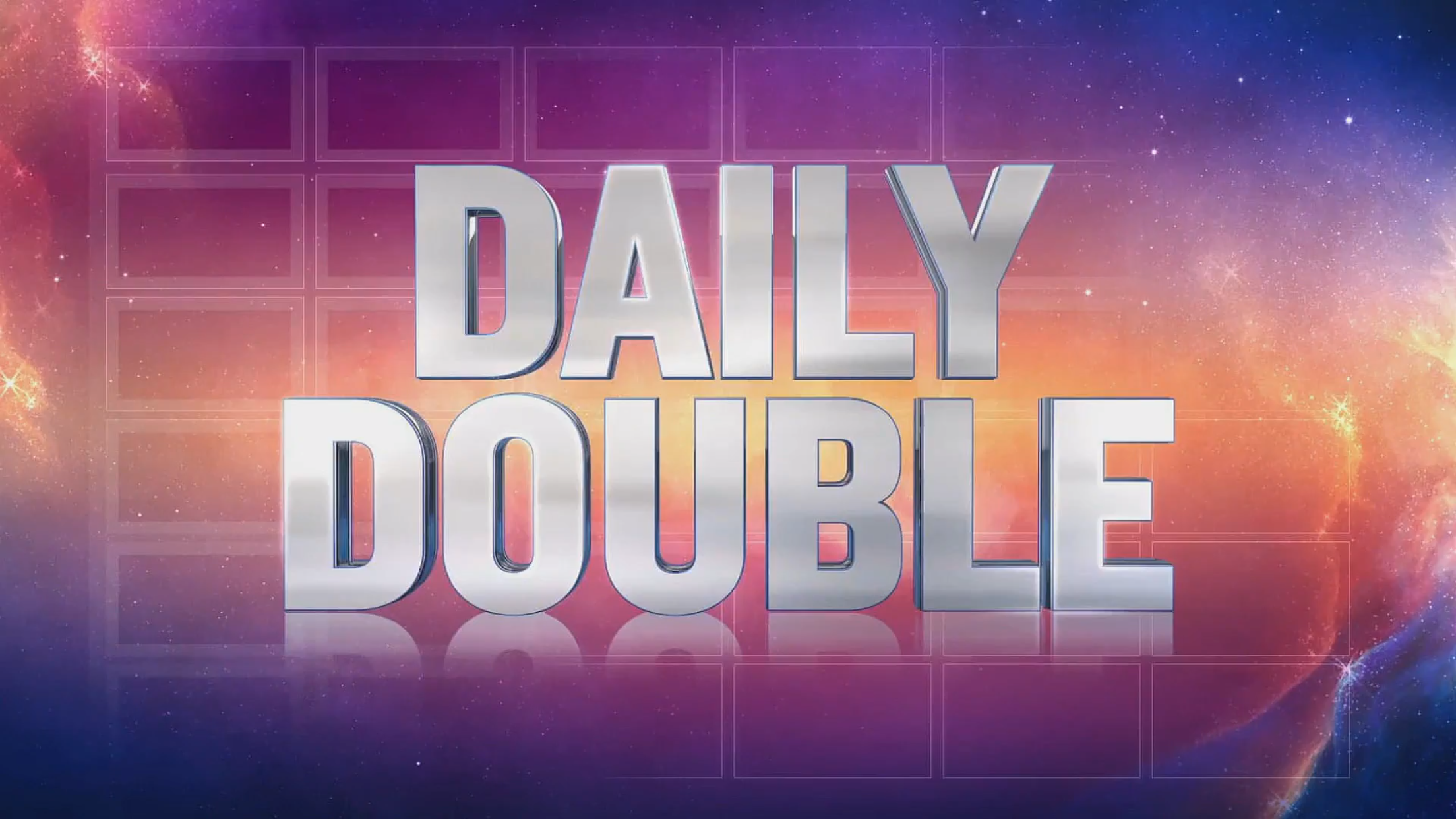 $800
Ebenezer Scrooge is visited by four spirits; those of Christmas past, present, and future along with this named ghost.
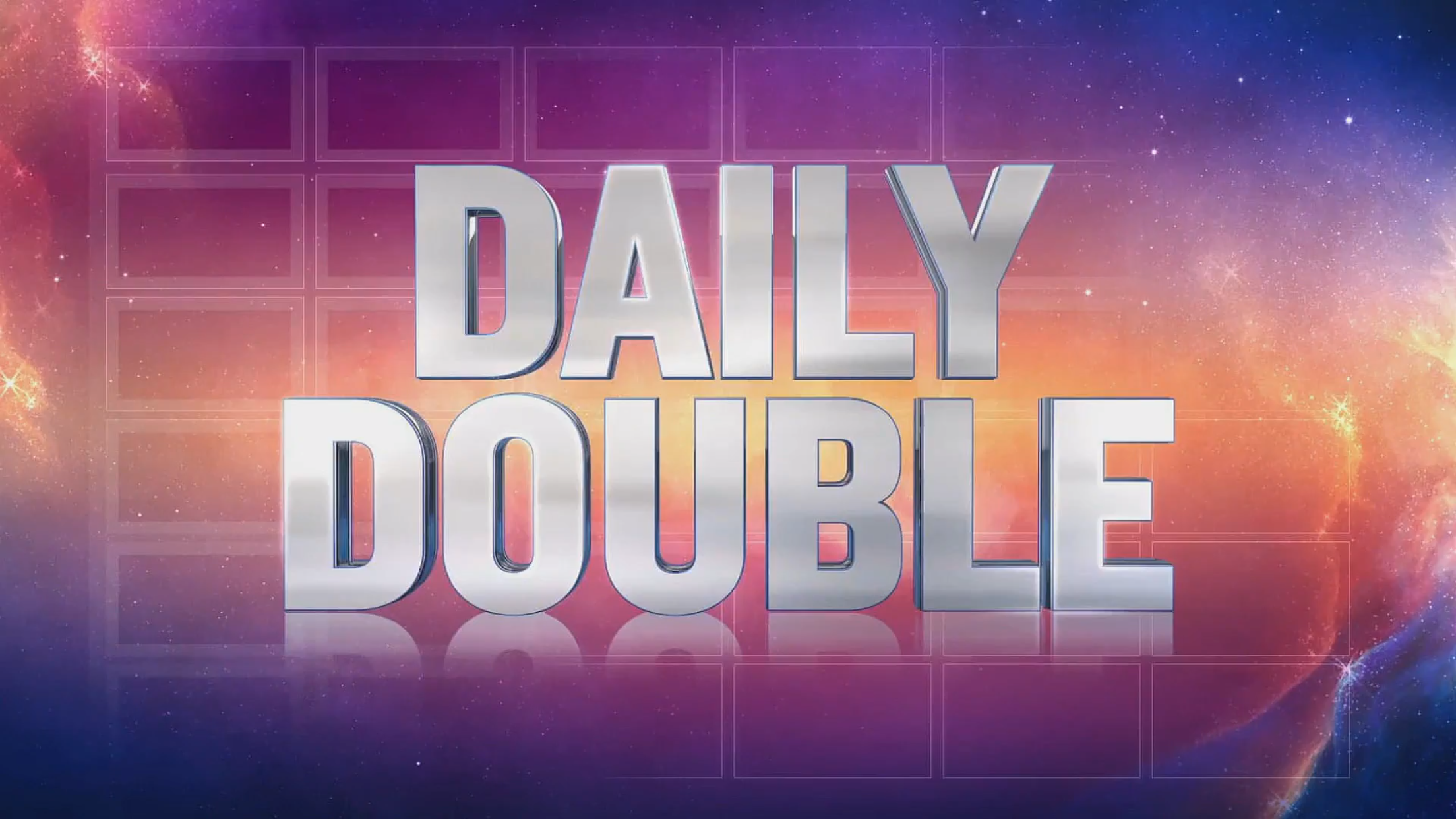 ANSWER
$800
Who is Jacob Marley?
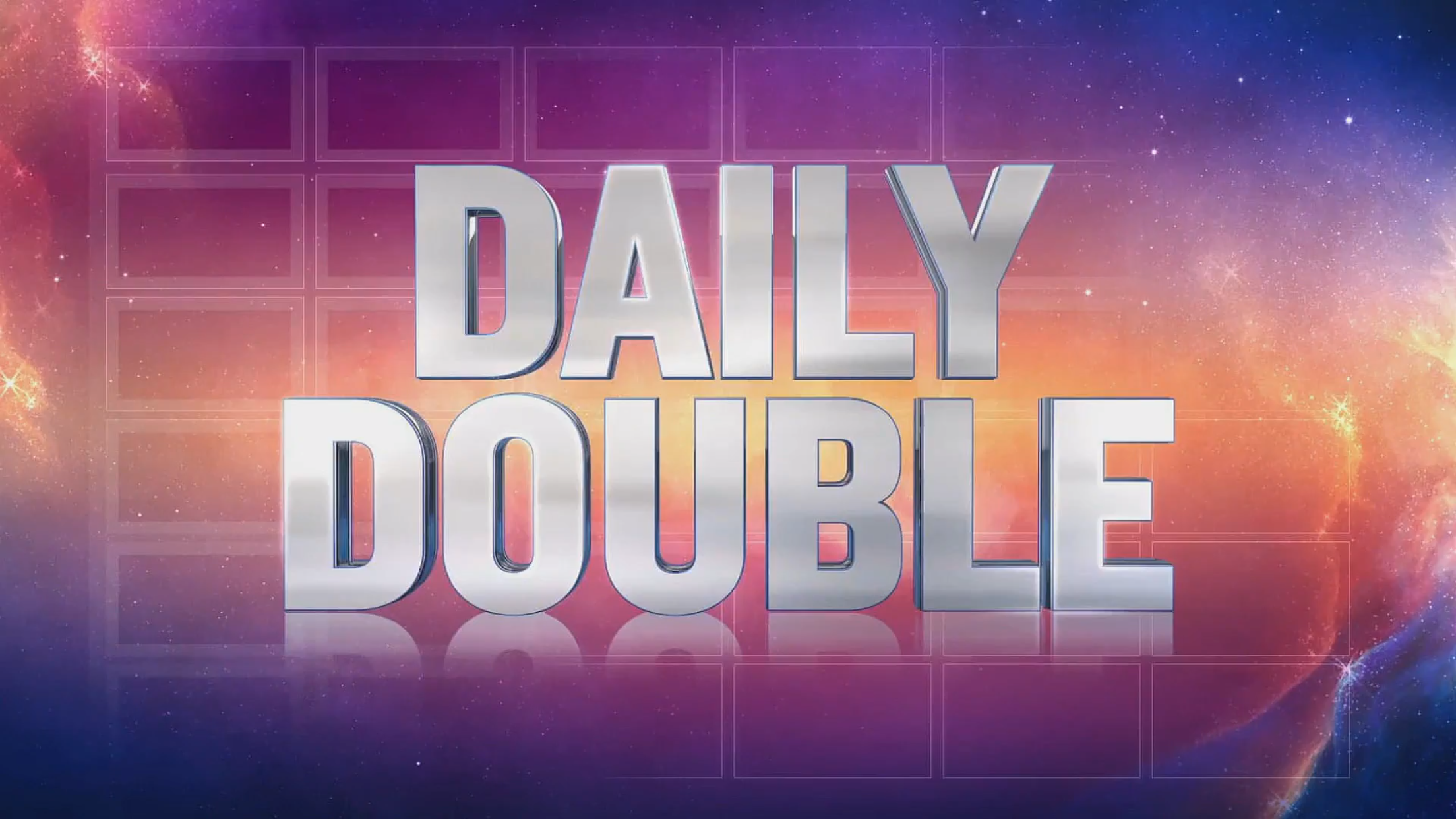 HOME
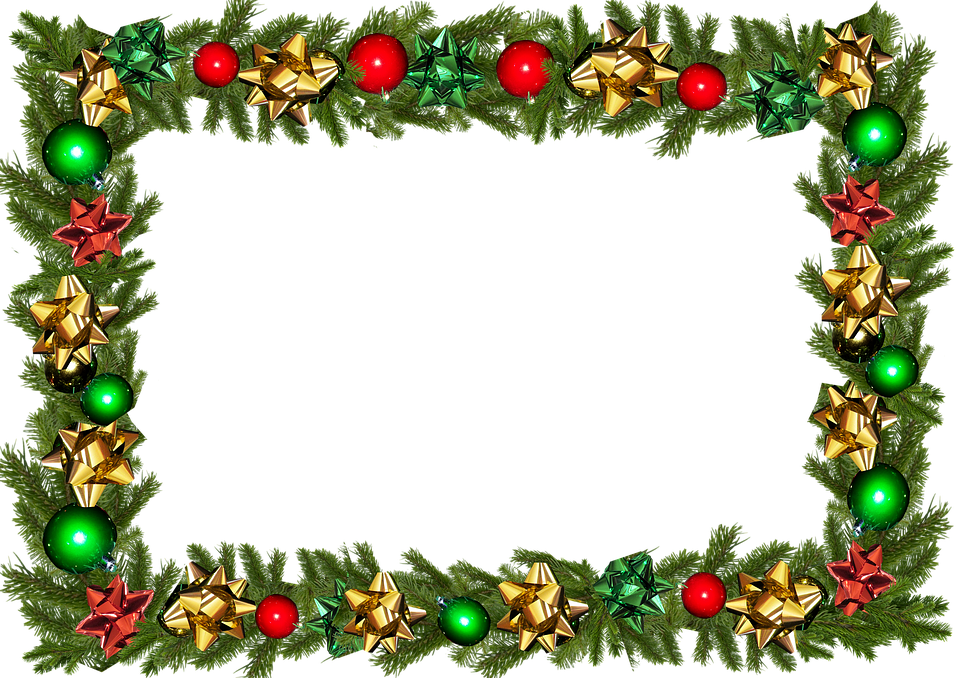 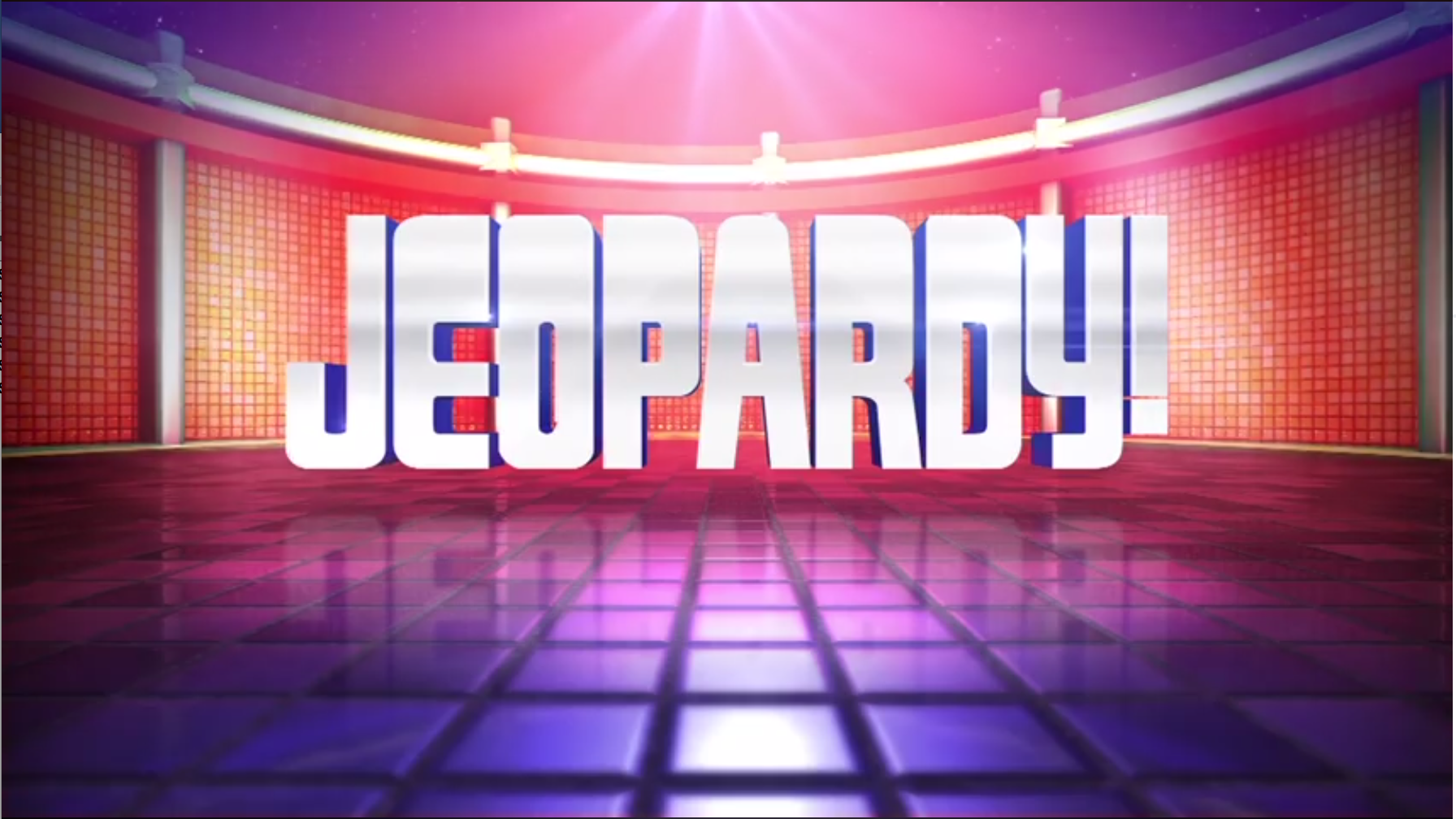 Thanks for playing!